Ptáci
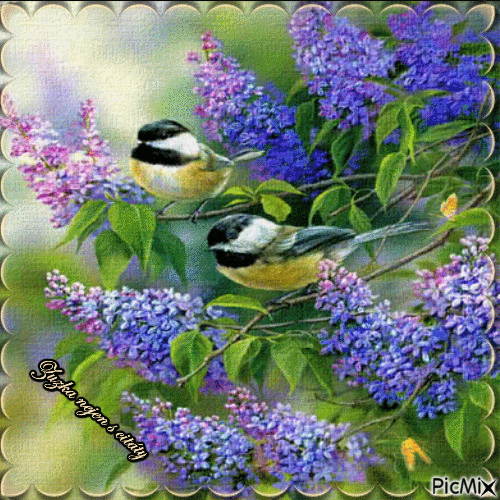 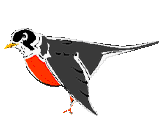 Kos
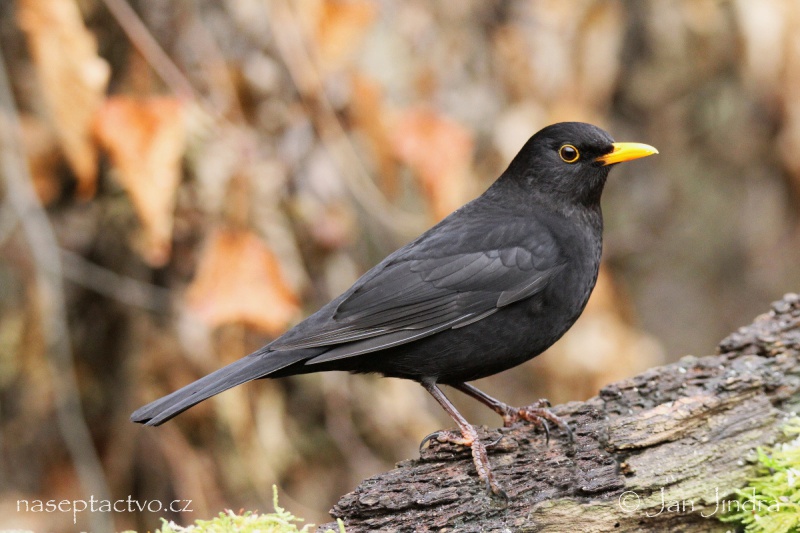 Vrabec
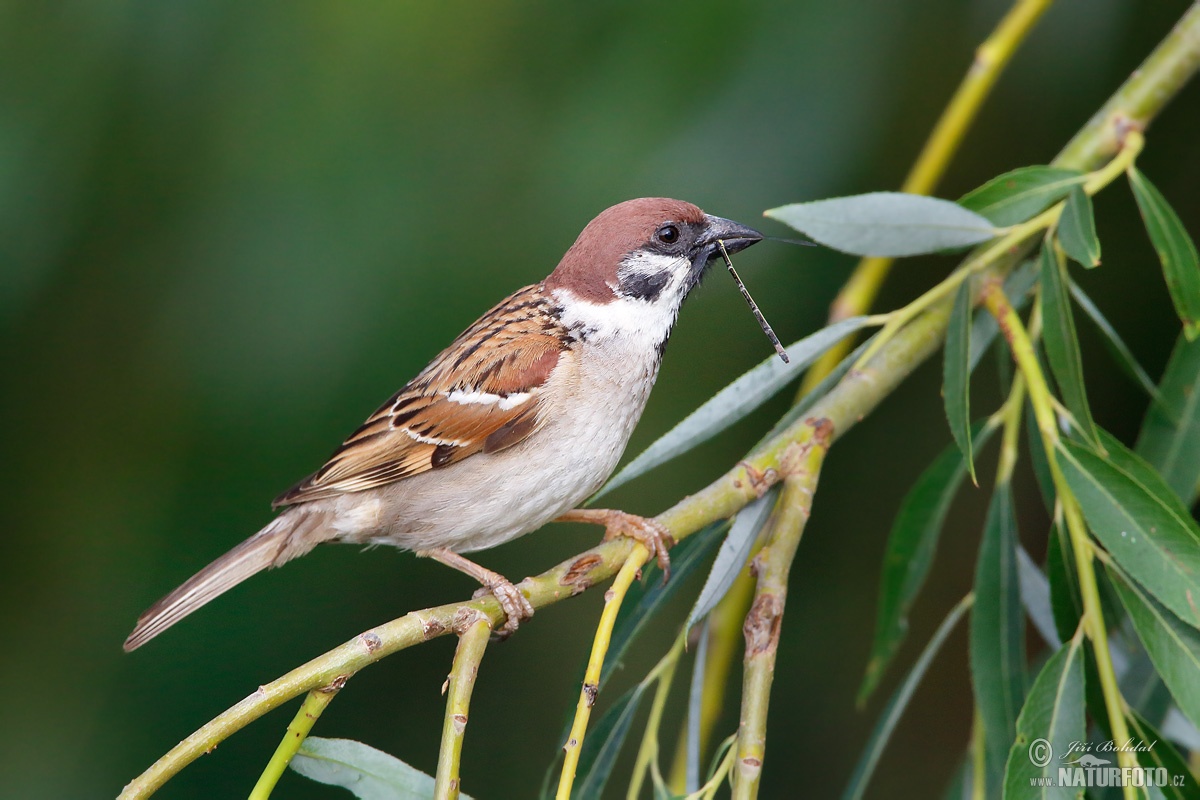 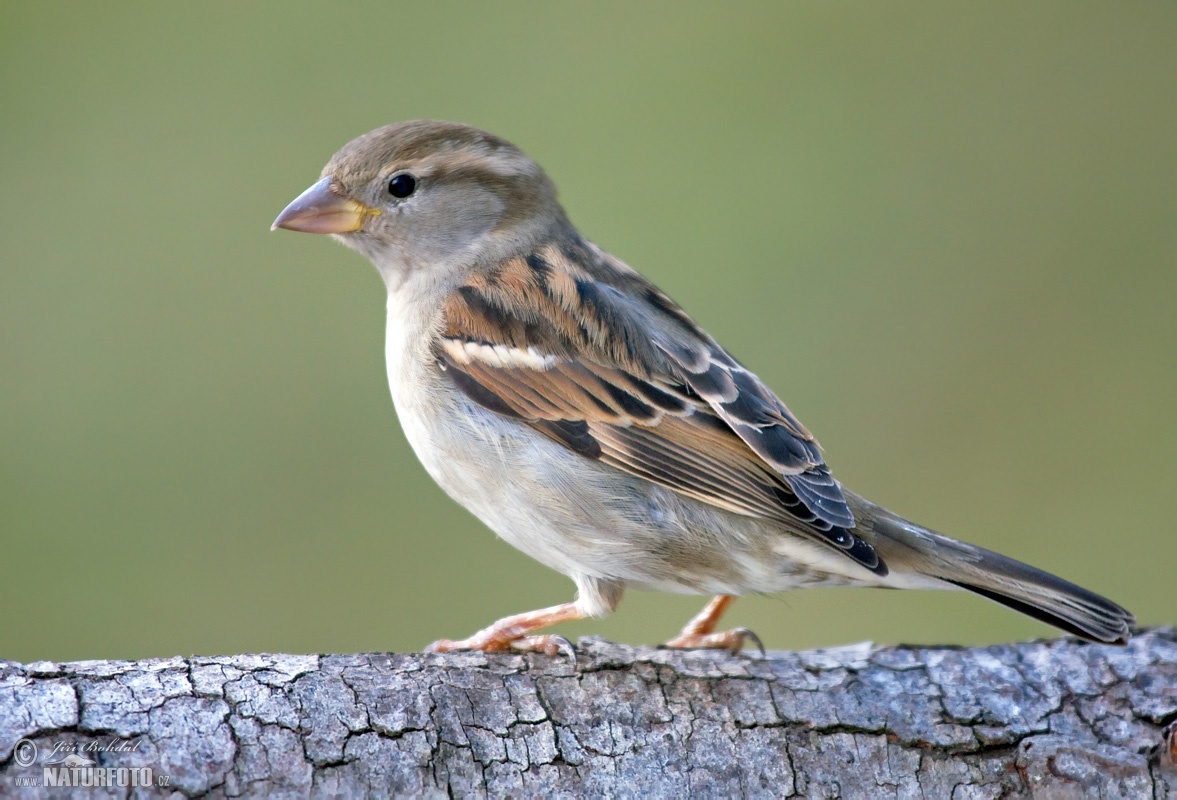 Datel
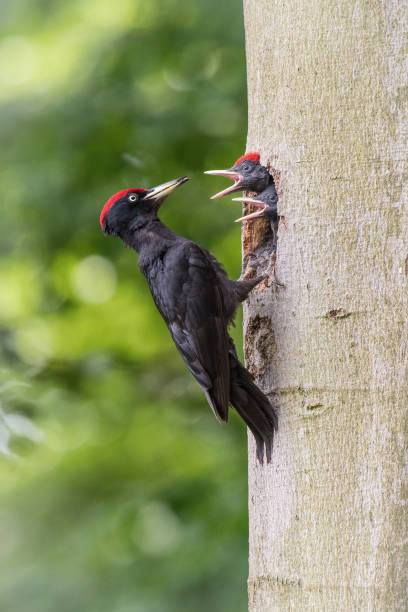 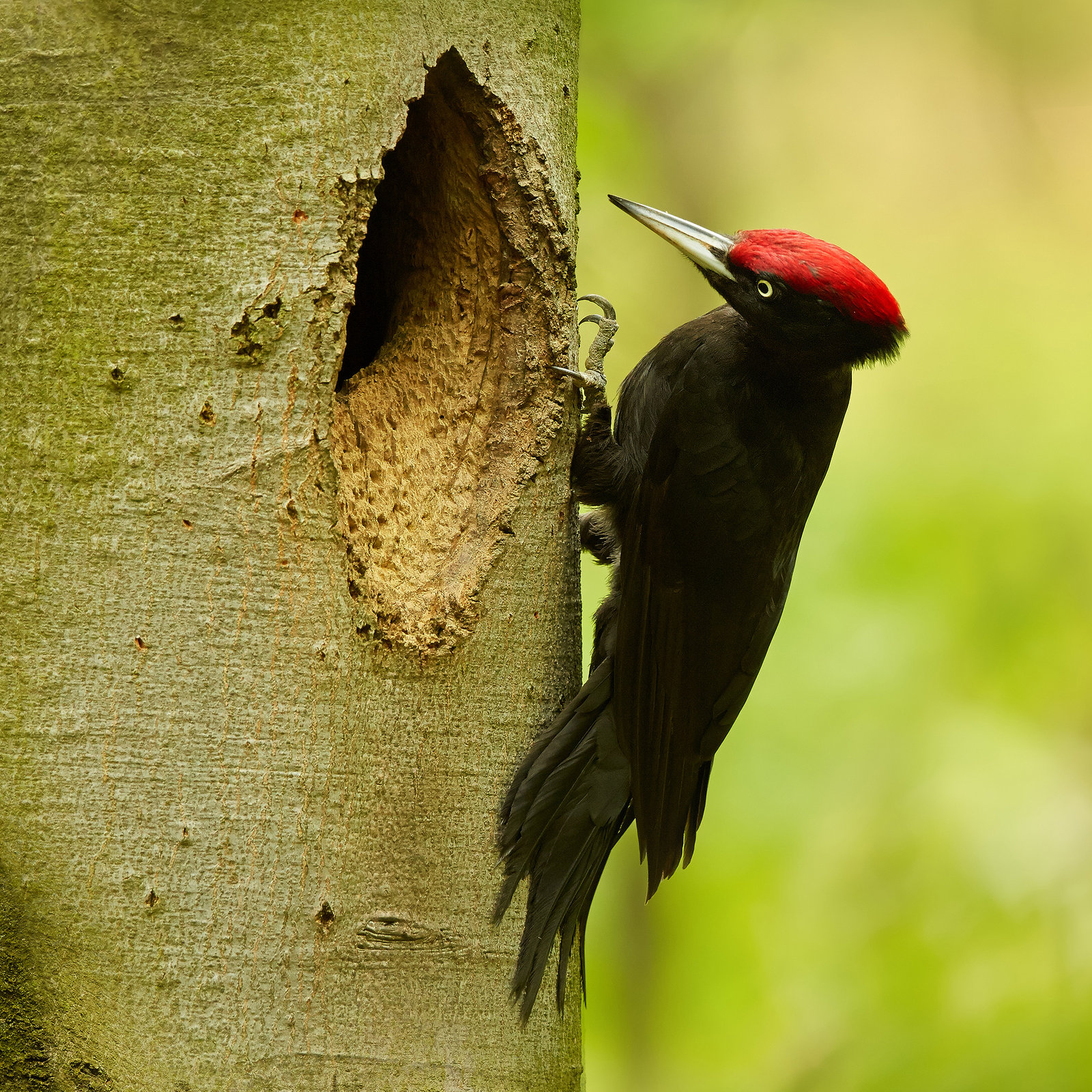 Sýkora
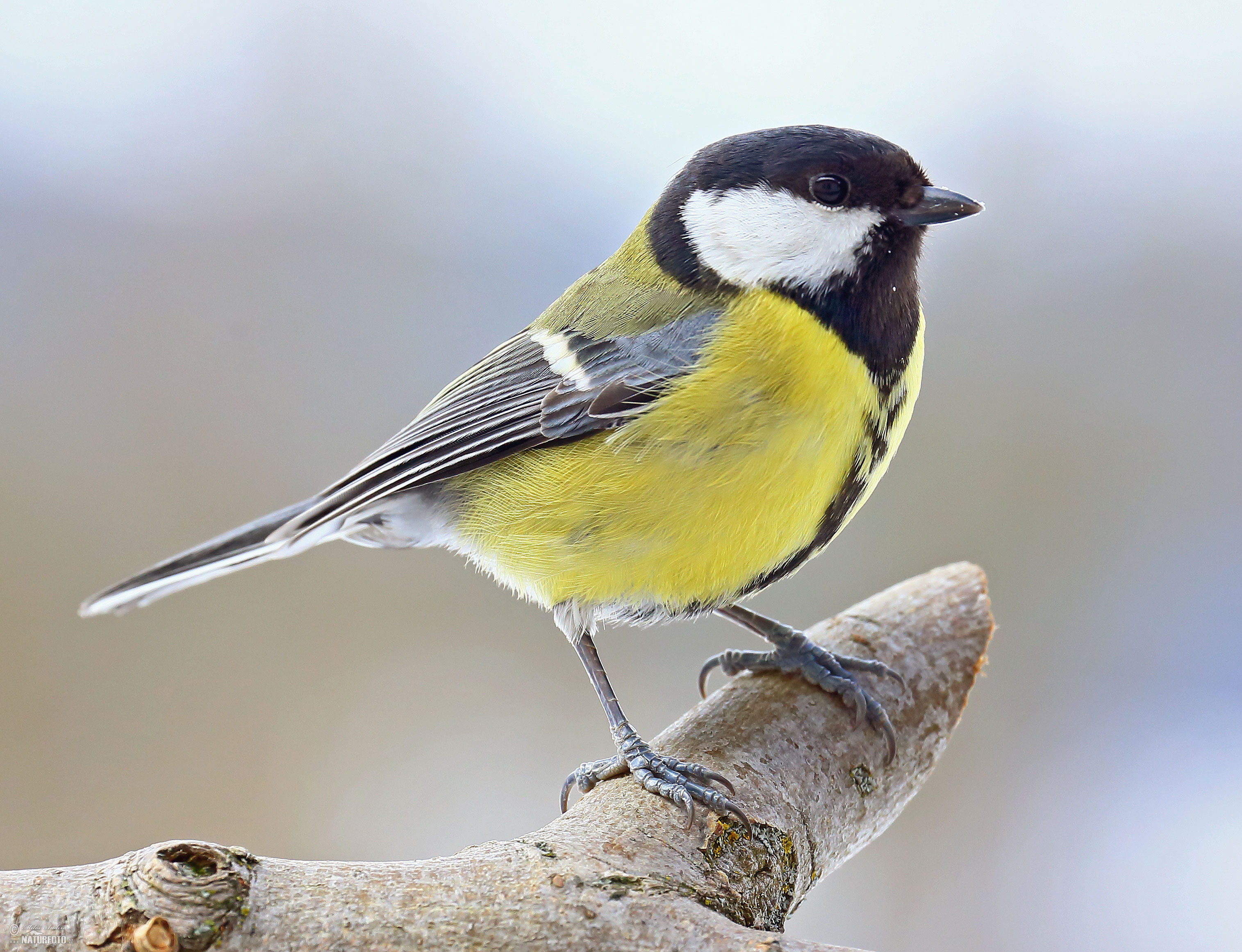 Zvonek zelený
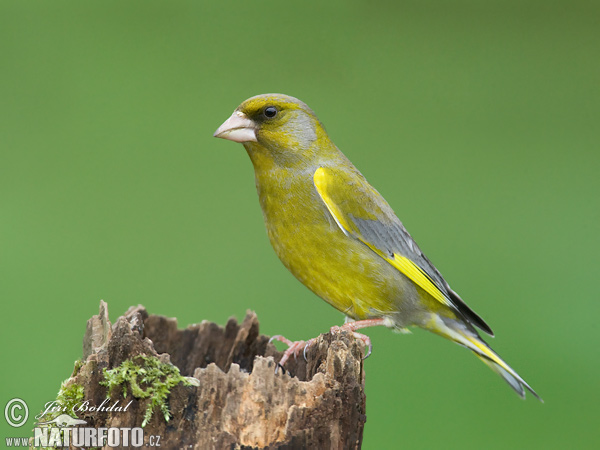 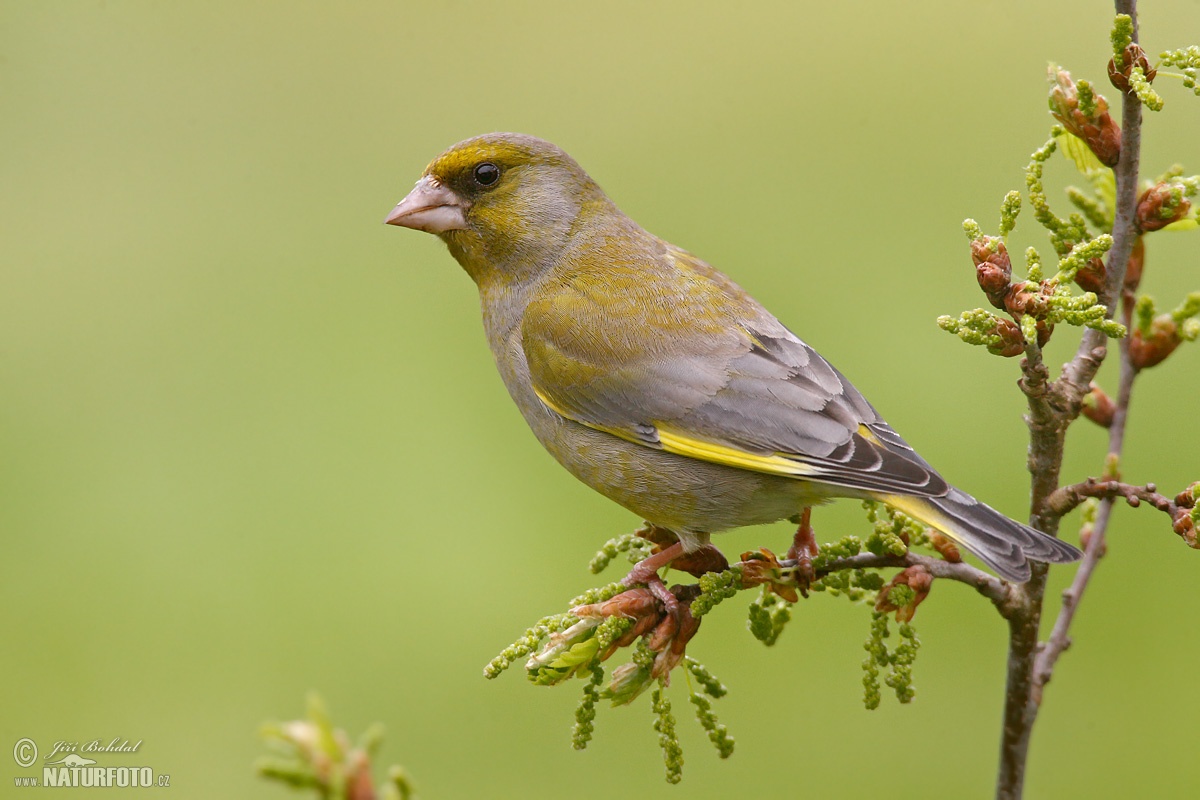 Sova pálená
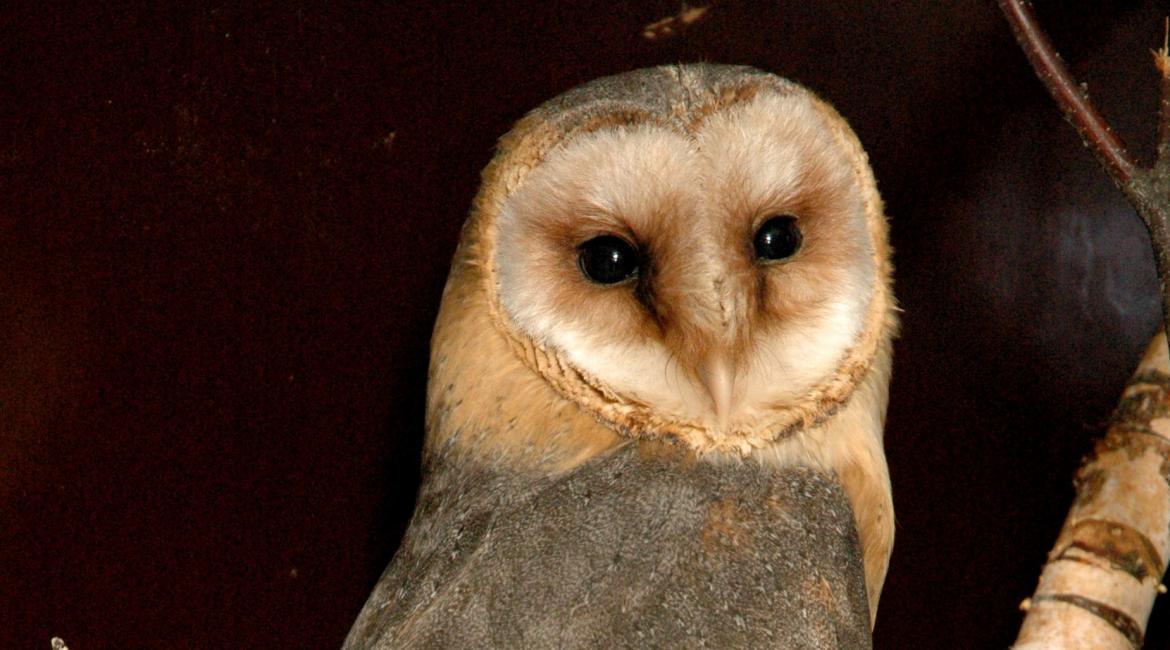 sýček obecný
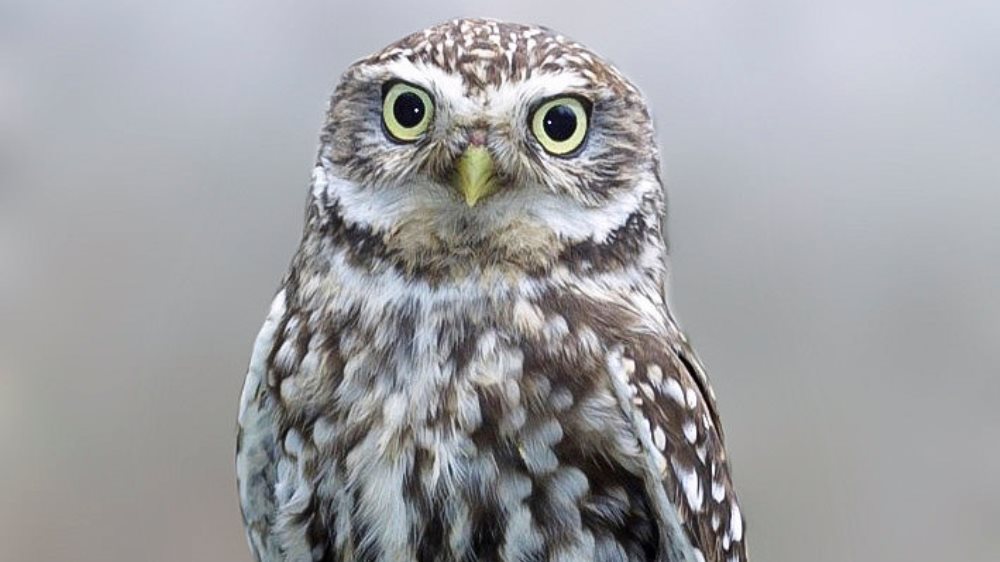 straka
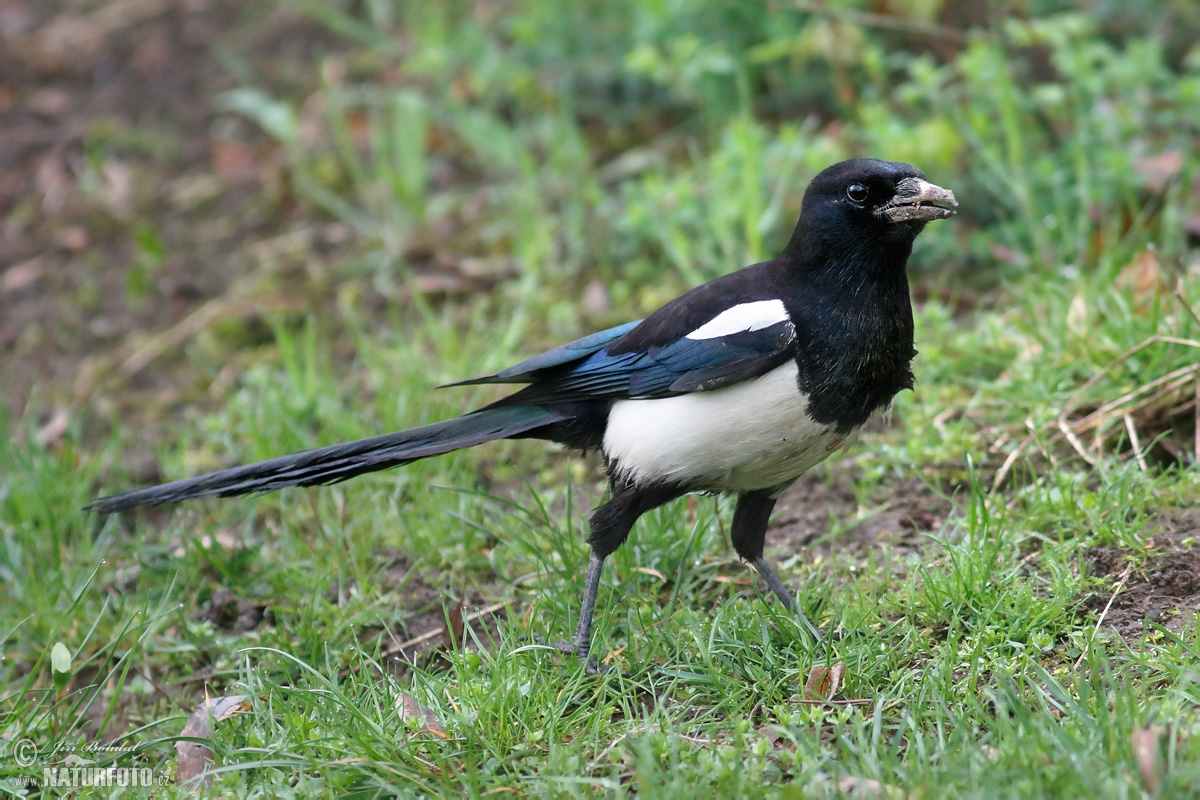